Arvind Gavali College of Engineering, Satara
Department of E & TC Engineering
Third Year Feedback


Month- March 2022
Total Responses- 20
Total Class Strength- 29
Feedback Percentage- 69%
Faculty-Subject Distribution
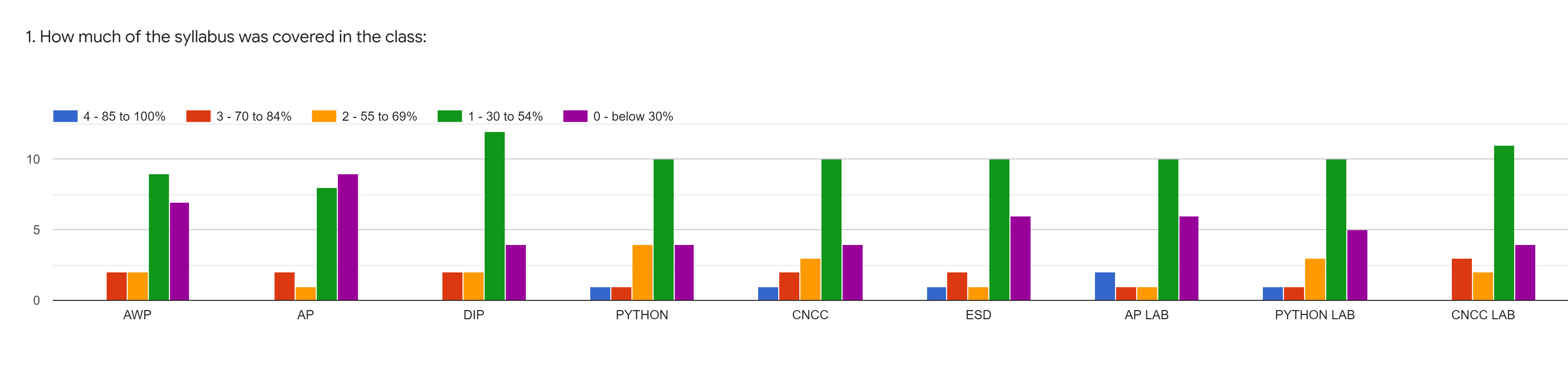 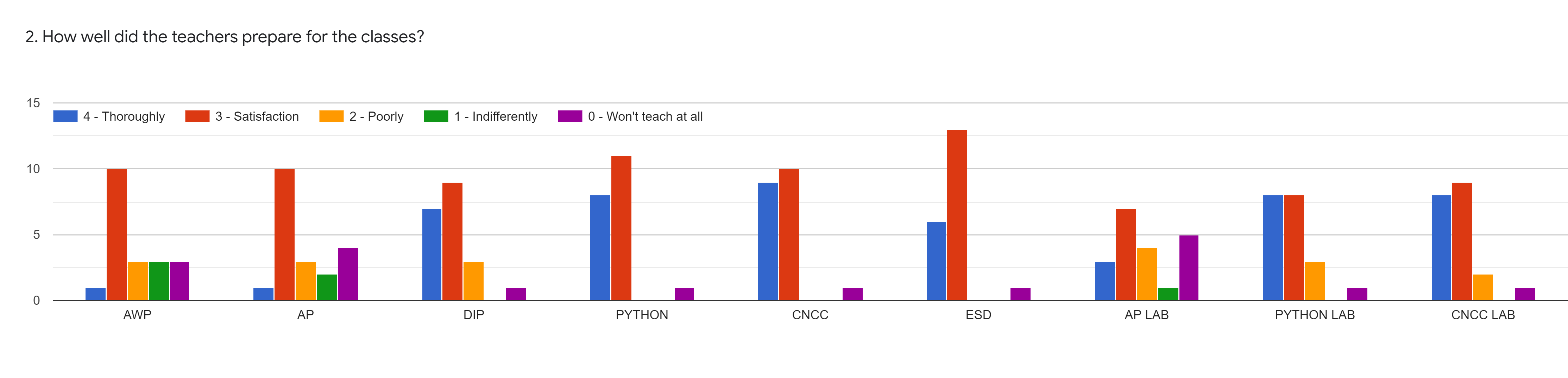 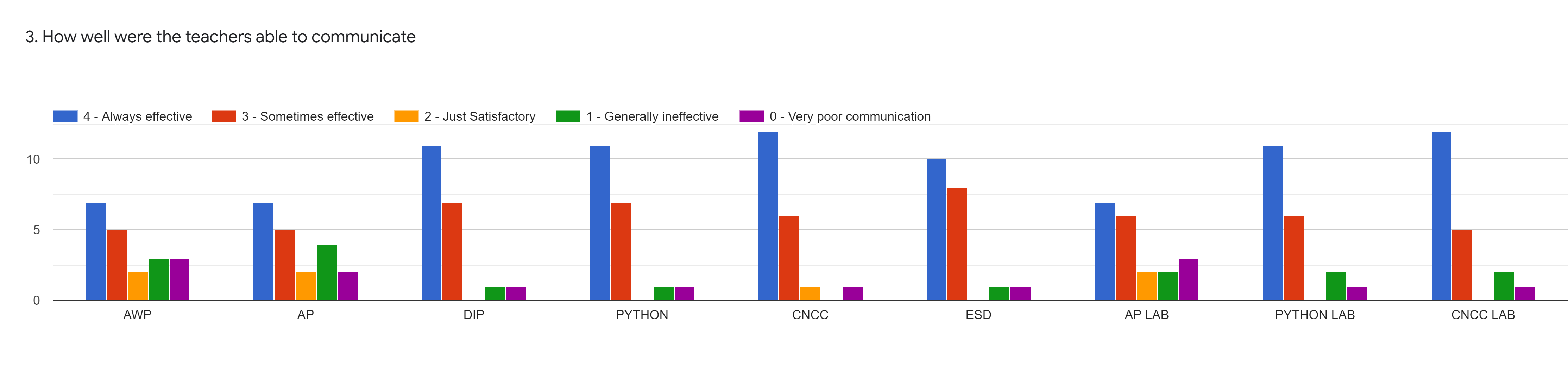 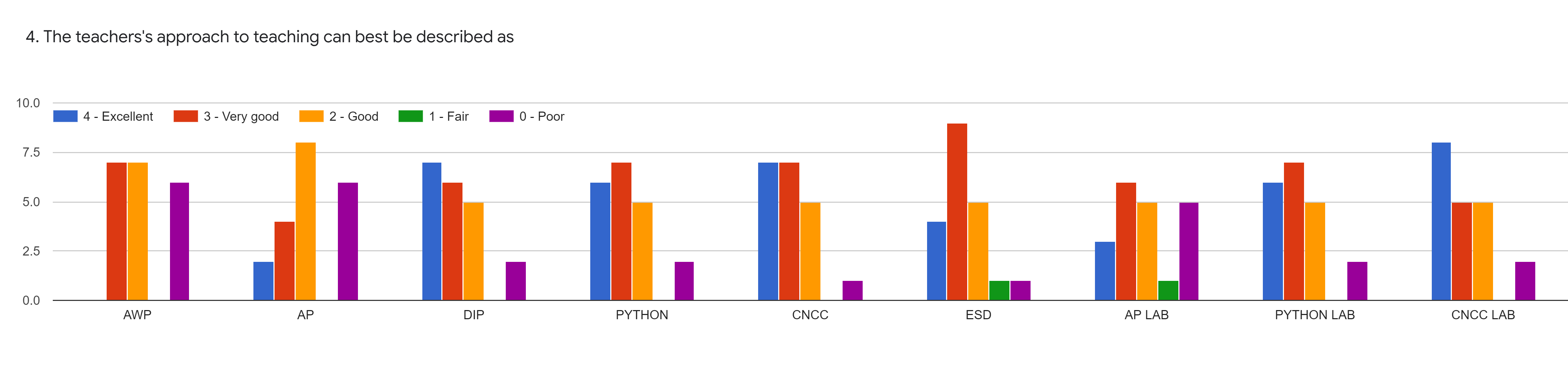 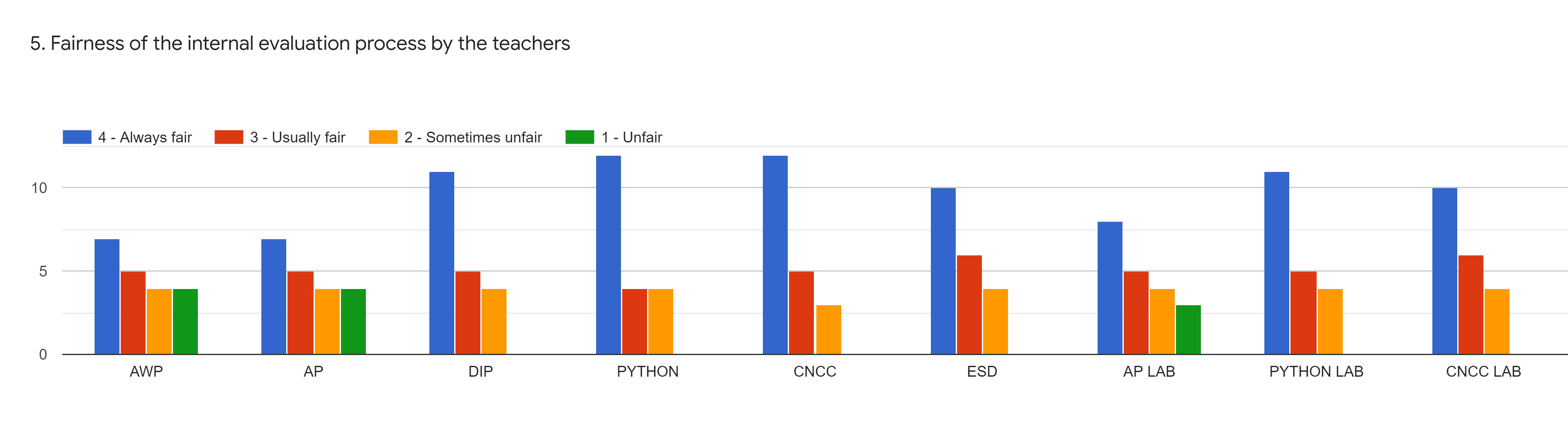 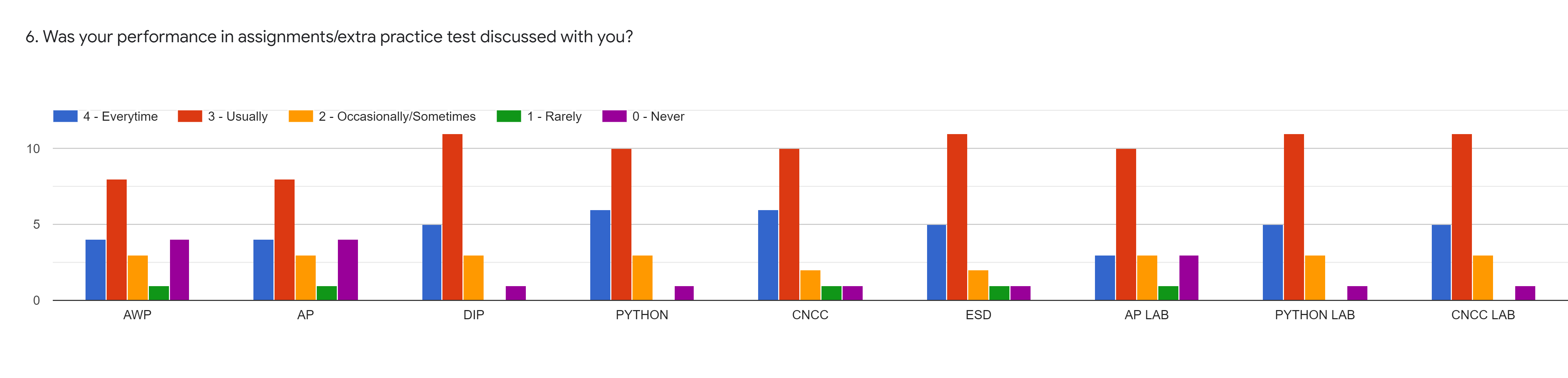 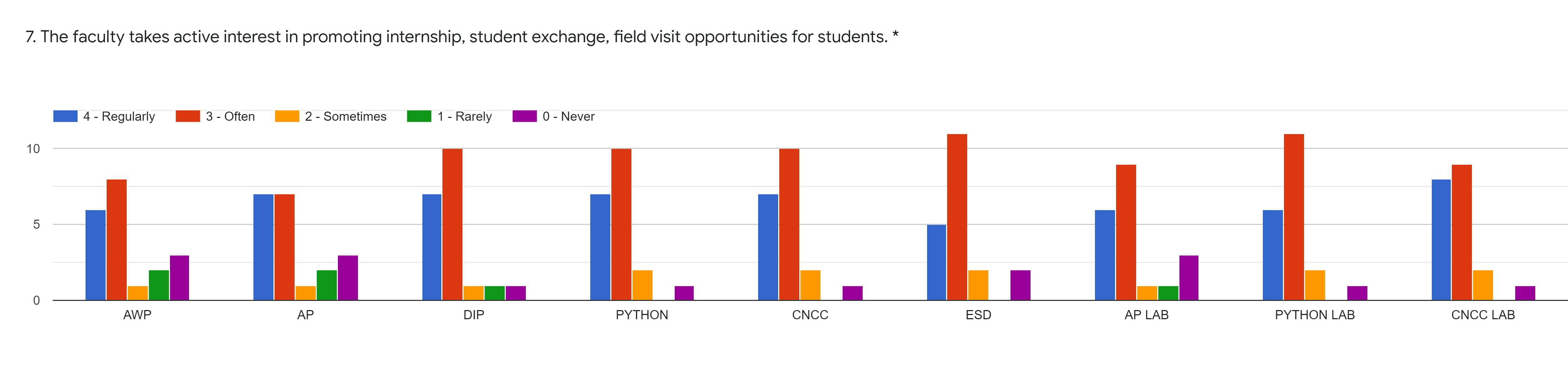 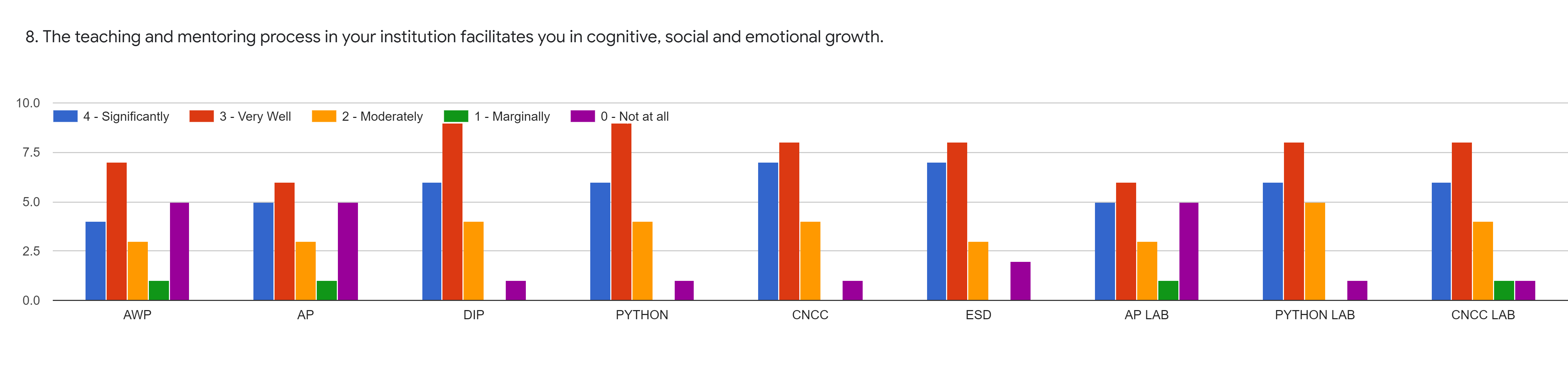 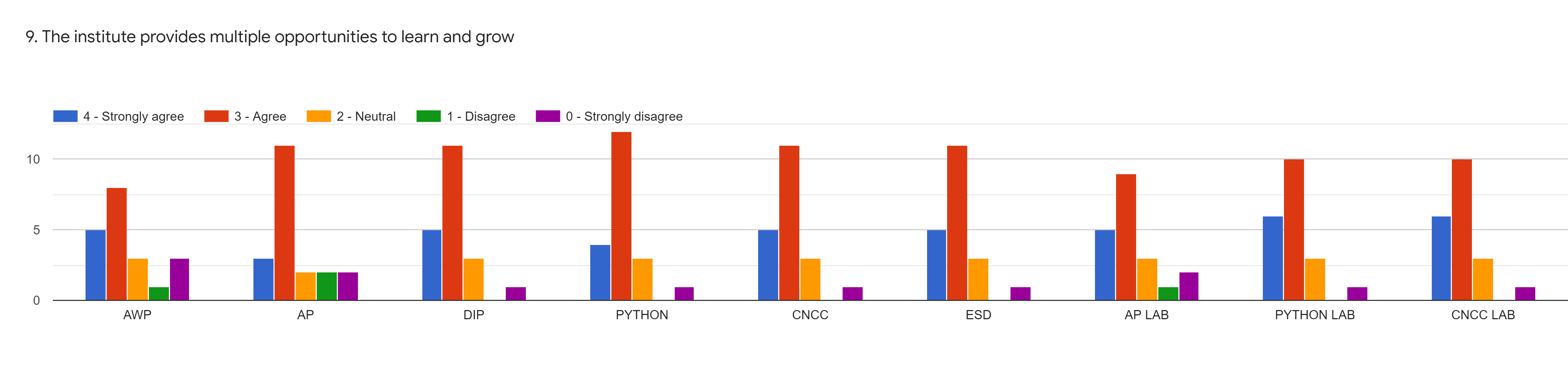 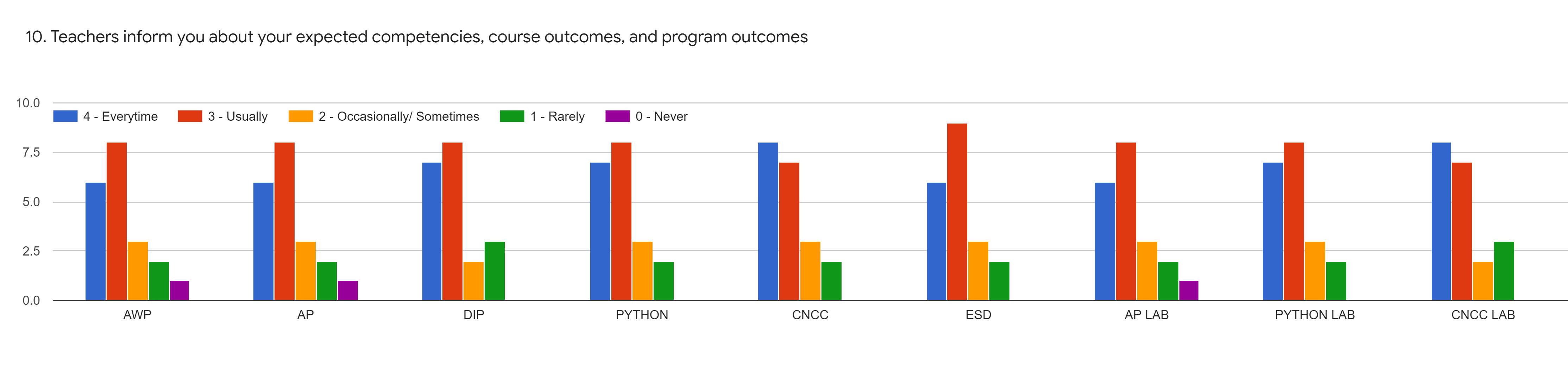 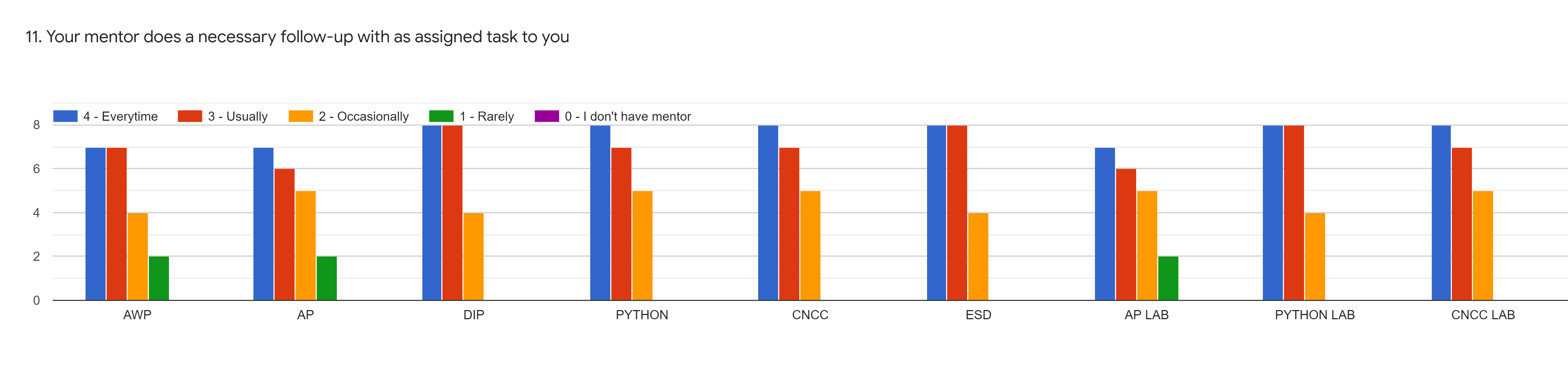 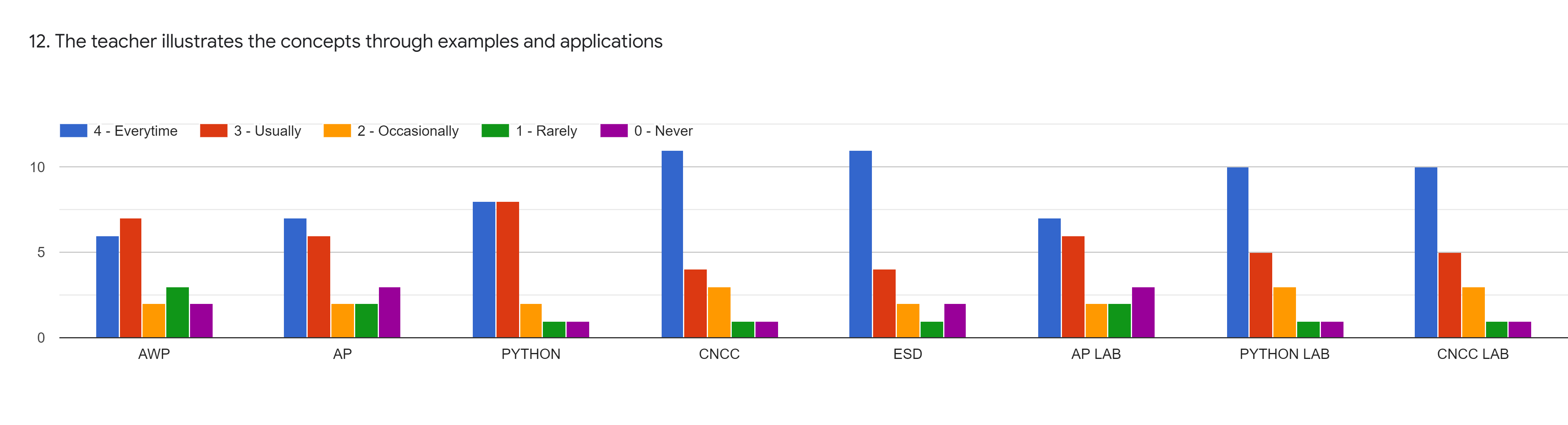 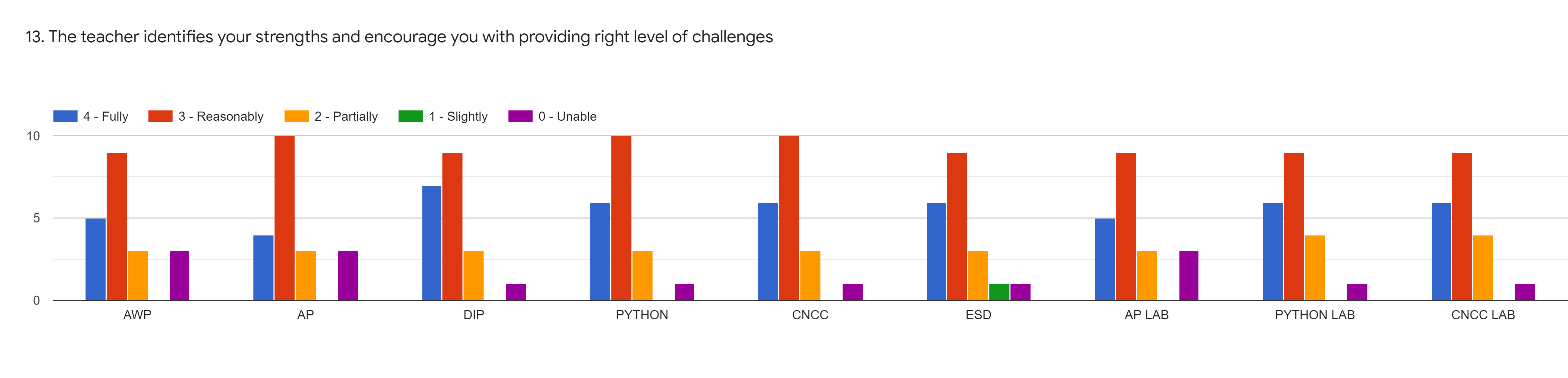 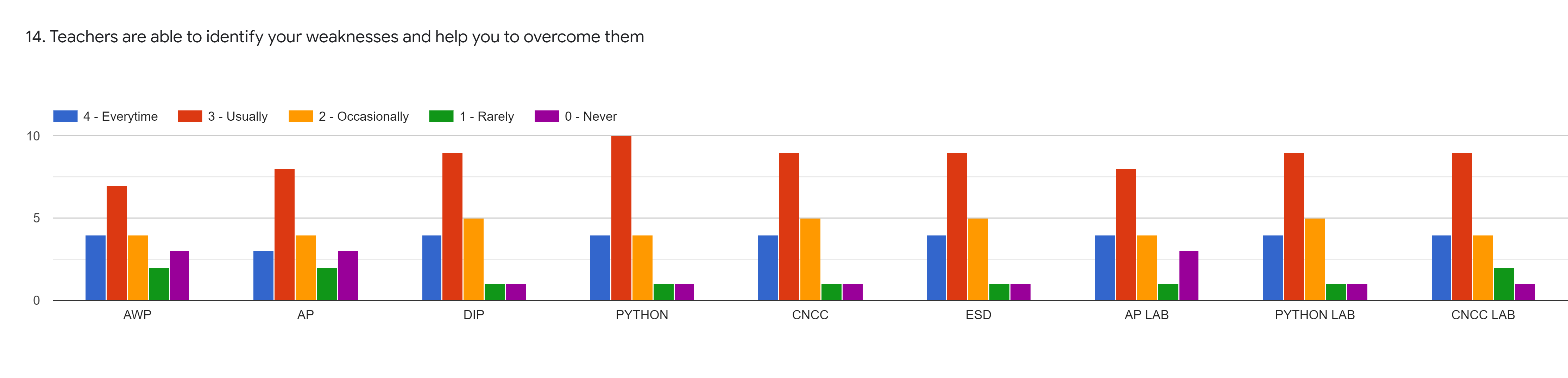 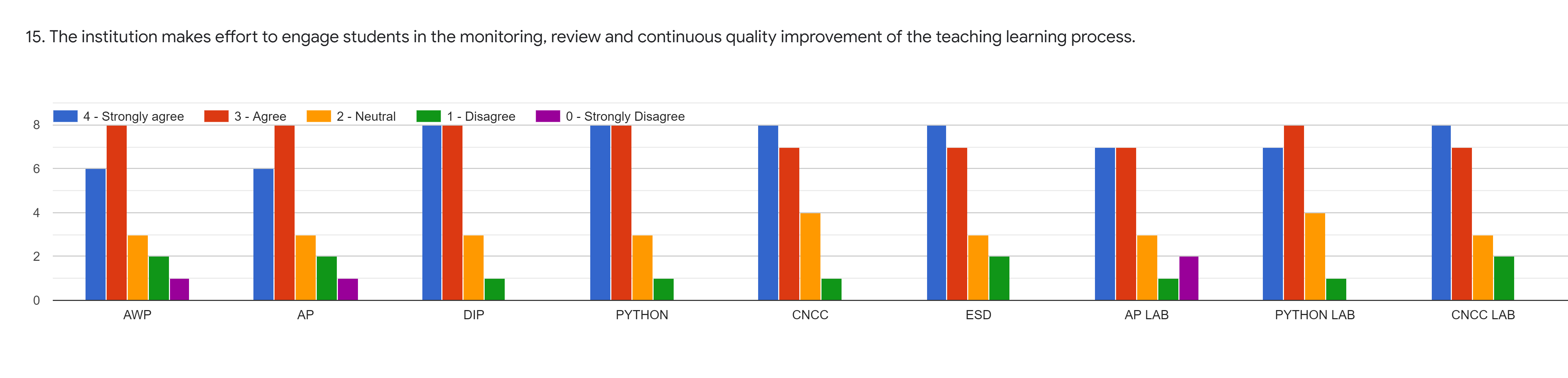 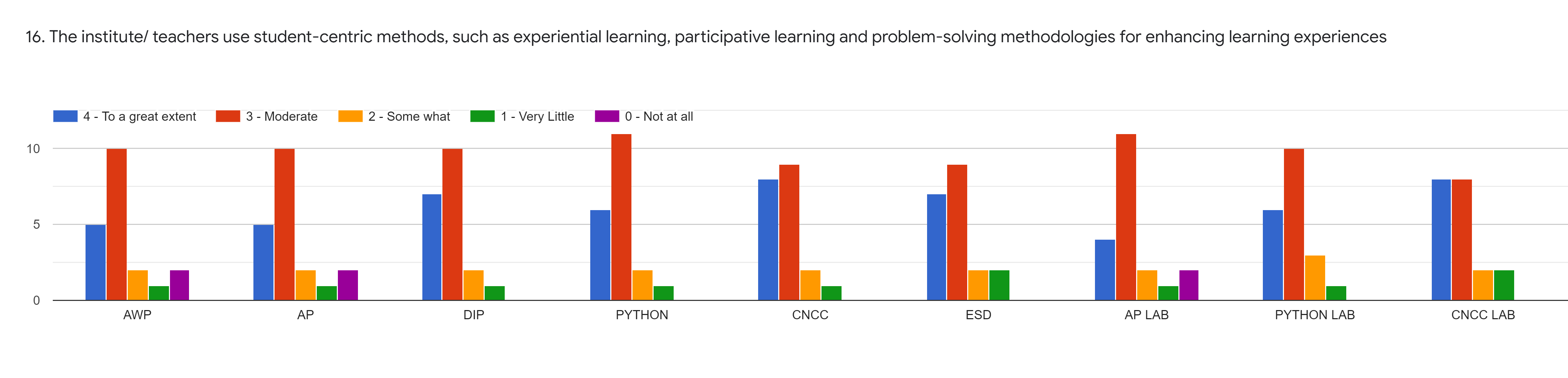 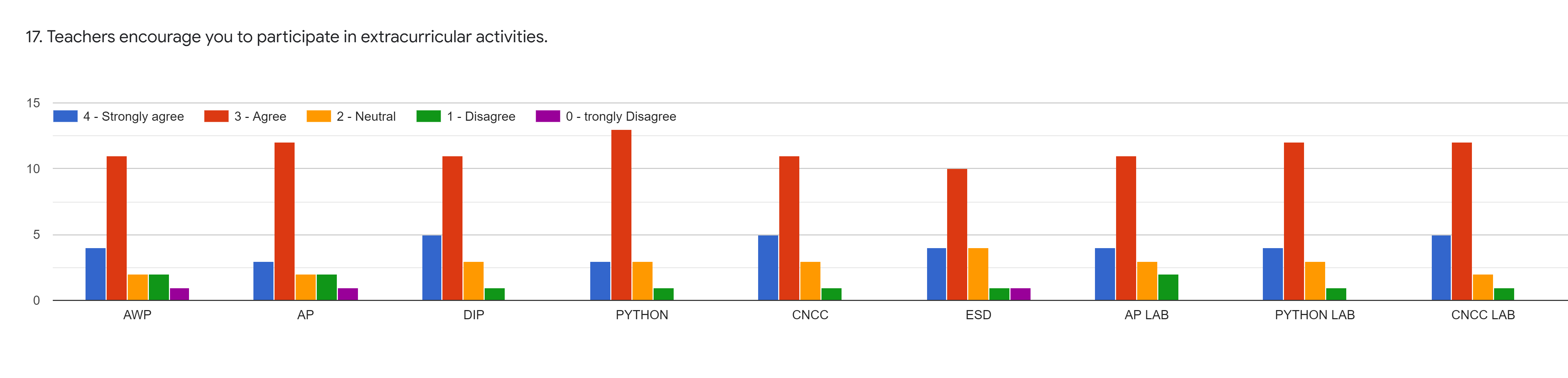 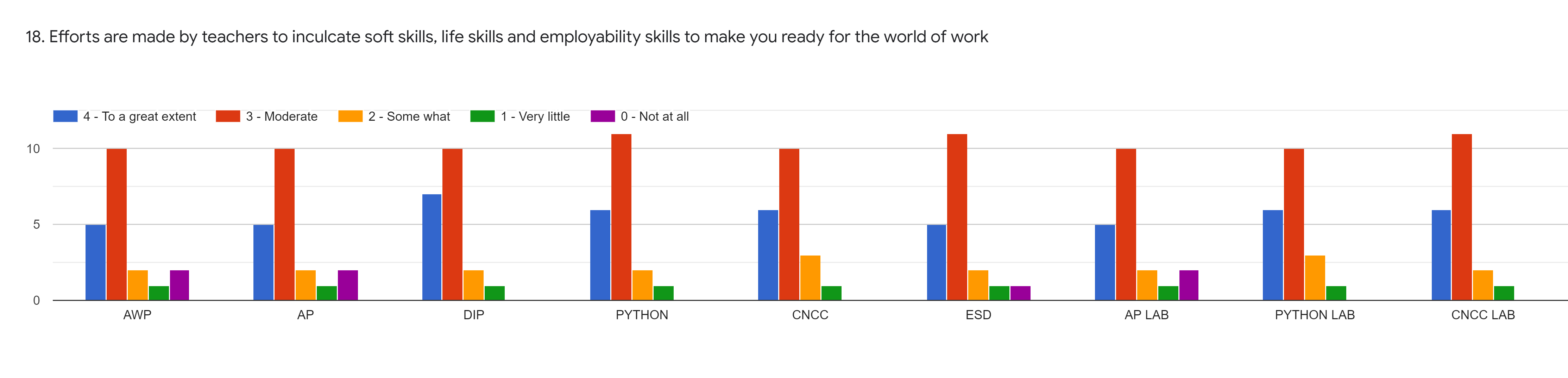 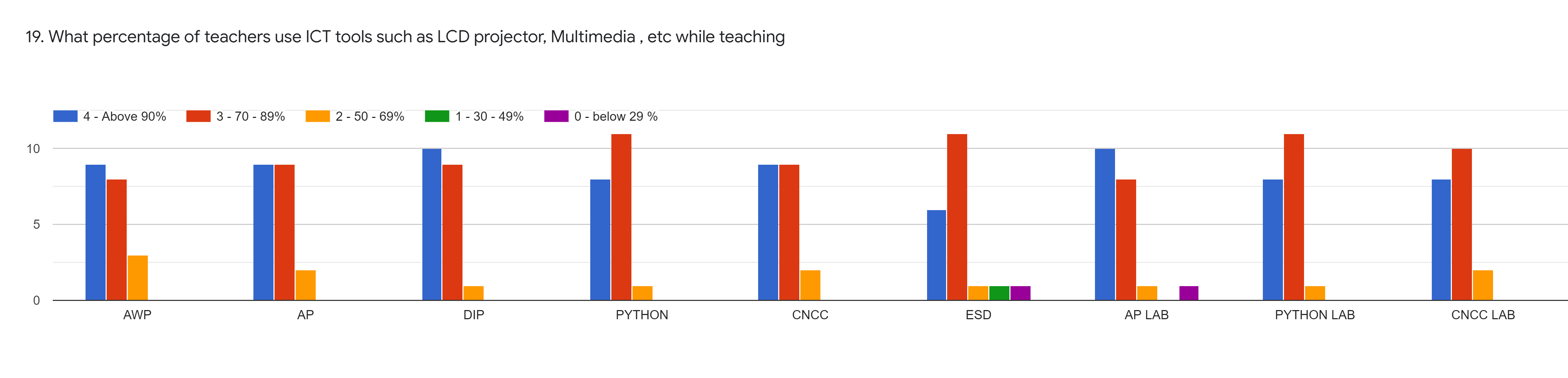 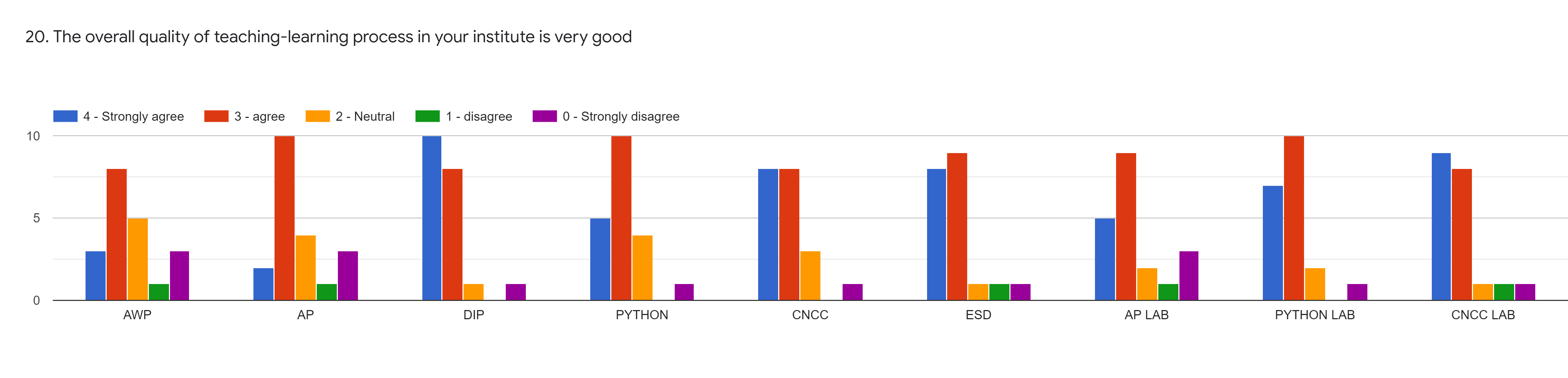 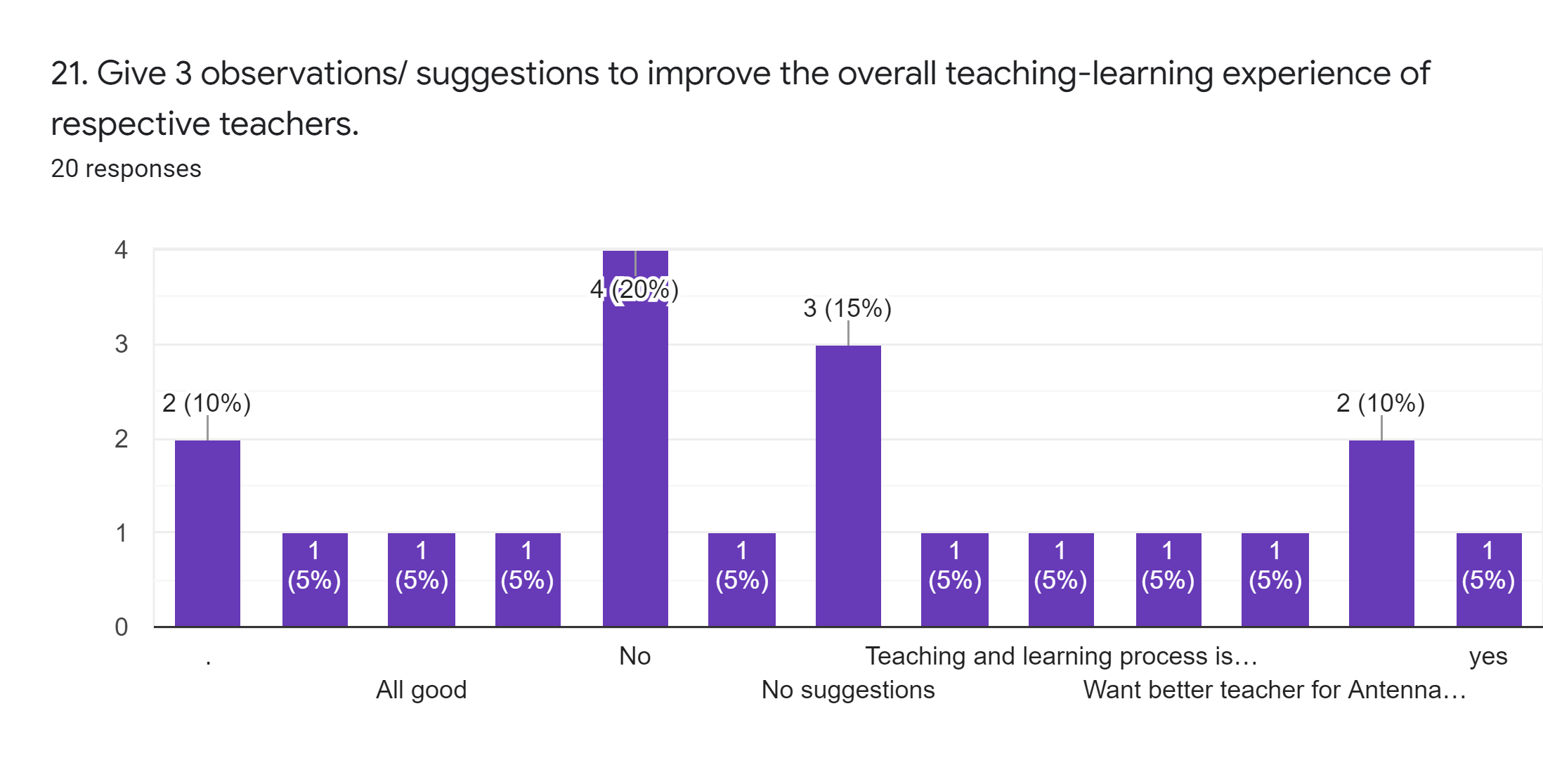 Give 3 observation/ Suggession to improve the overall teaching learning experience of respective teachers
Teachers should explain the practical and application based aspects.
Try to develop soft skills and communication skills of students by interacting with them during lectures.
Encourage students to participate in extra curricular activities outside college like seminars, paper presentations etc.
Overall Analysis
Principal
HOD
AMC Coordinator
Overall Analysis
Principal
AMC Coordinator
HOD